@nic_ko, 2012
@nic_ko, 2012
http://aws.amazon.com
@nic_ko, 2012
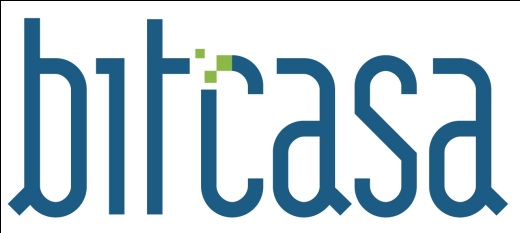 www.dropbox.com
www.bitcasa.com
@nic_ko, 2012
https://docs.google.com
@nic_ko, 2012
http://delicious.com
@nic_ko, 2012
www.zoho.com
@nic_ko, 2012
www.smugmug.com
@nic_ko, 2012
http://dropmark.com
(screenshot: Swiss Miss)
@nic_ko, 2012
www.wunderlist.com
@nic_ko, 2012
http://letsfreckle.com
@nic_ko, 2012
www.basecamphq.com
@nic_ko, 2012
www.microsoft.com/de-de/office365
@nic_ko, 2012
www.medeley.com
@nic_ko, 2012
ach ja…
www.salesforce.com
@nic_ko, 2012
Danke für die Aufmerksamkeit!
;)
@nic_ko, 2012